Presentasjon av CMS-løsning for Universitetet i Tromsø
UiO sin publiseringsløsning Vortex
30. mai 2018
Dagfinn Bergsager
USIT/UiO
Webseksjonen
[Speaker Notes: Magnus]
Kort om USIT
Universitetet i Oslos sentrale IT-enhet
Forskning, studier og formidling
Brukervennlighet, sikkerhet og jus
Ca. 220 årsverk
Levert tjenester til UiO og sektoren i over 20 år
Ca. 50% av våre inntekter kommer fra samarbeid og oppdrag i sektoren
[Speaker Notes: Magnus

220 ÅV – 
levert IT-tjenester til UiO og sektoren i over 20-år. 
Leverer moderne, stabile, og sikre løsninger innenfor loven. 
Ca. halvparten av våre inntekter kommer fra samarbeid og oppdrag sektoren.]
Webseksjonen
Utviklere 
Frontend
Mobilapper
Systemutvikling
Integrasjoner
Interaksjonsdesignere (UX)
Eksperter på sikkerhet
Prosjektledere
[Speaker Notes: Magnus

32 ansatte

90% mastergrad eller tilsvarende innen IT eller fra relevante studier

3 interaksjonsdesignere med mastergrad fra IFI/NTNU

Seksjonen leverte i 2010-2014 nye nettsider og publiseringsløsning til UiO. Et stort prosjekt. 20+ millioner. 

Magnus teknisk ansvarlig (migreringsplan) og utvikler og Tomm ansvarlig for interaksjonsdesign og informasjonsarkitektur.]
Konkurransefortrinn
Moderne nettsider som studenter og ansatte finner frem på
87.6 % finner frem
Automatisk mobiltilpasning
Gjennomtestet interaksjonsdesign
Brukervennlig redigering og administrasjon
Kort vei fra visning til redigering
Alle sider kan redigeres på mobil
Brukertestet
Fornøyde nettredaktører
[Speaker Notes: Tomm]
Konkurransefortrinn forts.
Integrert med de viktigste sektortjenestene
Cristin, FS, TP, Feide, Cerebrum (SAP), Jobbnorge, m.m.
Henter masterdata fra riktig sted for å hindre dobbeltpublisering
Ferdig og velprøvde løsninger for studier, forskning og formidling
[Speaker Notes: Tomm

Det jobbes med flere integrasjoner for eksempel Canvas

Masterdata]
[Speaker Notes: Tomm

Studietilbud og programvelger]
[Speaker Notes: Emnebeskrivelser og semestersider]
[Speaker Notes: Tid og sted for eksamen fra FS
Timeplan fra TP/FS]
[Speaker Notes: Forsker, forskergruppe og forskningsprosjekt
Både forsker og prosjekt henter publikasjoner fra Cristin
Automatiske to-veislenker mellom person, prosjekt og gruppe]
Konkurransefortrinn forts.
Stor og trygg aktør i sektoren som satser på nettpublisering og sektortjenester
Sektorerfaring og referansekunder
UiOs hovedsider
8 fakulteter
40 institutter
50+ sentre (inkludert SFF, SFI og SFU)
3 museer og 1 bibliotek
20+ samarbeidsprosjekter (f.eks. EU)
Uniforum og Apollon
Norgeshistorie.no
Ansatt - og studentforeninger
[Speaker Notes: Magnus

Størrelse og besøkstallSi noe om antall nettsider, besøkstall, etc. ytelse/last 

22
22 millioner besøk på våre nettsider i løpet av et år
Nesten 100 millioner sidevisninger

Ekstra trøkk ved semesterstart og emnepåmelding, over 100.000 besøk og 500.000 sidevisninger på en enkelt dag

Hos oss er alle ansatte publisister, de oppdaterer sin egen personpresentasjon bl.a. 6000+ ansatte. Ca. 500 som publiserer daglig.]
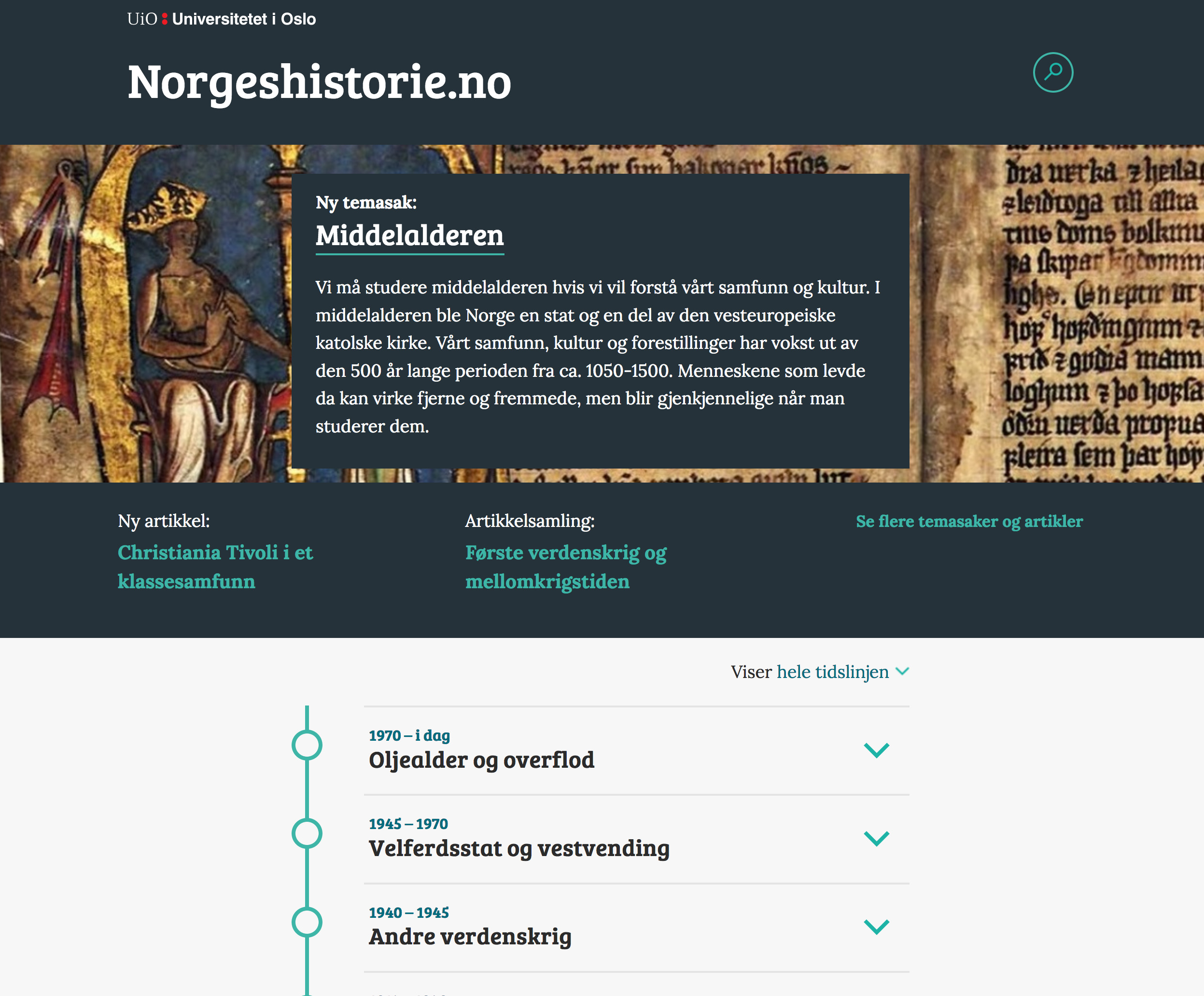 Sektorerfaring og referansekunder
20 millioner besøkende på våre sider årlig
100 millioner sidevisninger
Semesterstart og emnepåmelding
100.000 besøkende og 500.000 sidevisninger på en dag
Hos oss er alle ansatte publisister 
Ca. 500 som publiserer daglig
[Speaker Notes: Magnus

Ingen ekstra tiltak i forbindelse med lasttopp, Varnish (open source norsk produkt, samme som VG) tar enkelt unna.]
Sektorerfaring og referansekunder
Eksterne nettsteder
Høgskolen i Østfold (20. juni)
Høgskolen i Molde (Oktober)
Institutt for samfunnsforskning (inkl. to sentre)
HL-senteret
Frisch-senteret
The Guild
Cree (FME-senter)
Nakmi (Oslo Universitets sykehus)
Cristin, Ceres, Samordnaopptak, Vitnemålsportalen m.m.
Egenskaper ved løsningen
Håndtere innholdsprodusenter med ulik erfaring
Bevisst bruk av tilgangskontroll
Redigering på visning
For ekstra lav brukerterskel
Rapporter - sist endret m.m.
Støtte for arbeidsflyt
Kreve godkjenning før publisering
Styrte nyhetsstrømmer (med mulighet for manuell godkjenning)
Malstyring – hvem kan opprette hva, hvor
[Speaker Notes: Tomm

Hvordan håndterer løsningen mange forskjellige innholdsprodusenter med et bredt spekter av 
erfaring med nettpublisering?]
Hvordan defineres tilgangsnivå i løsningen?
Brukere og grupper kan gis følgende rettigheter:
Les 
Les og skriv
Administrer (som inkluderer å stille rettigheter)
Styres på mappenivå (med arv) eller på enkelt ressurs (nettside, fil, dokument)
[Speaker Notes: Tomm]
Redaksjonelle verktøy for innholdsproduksjon
Bransjeledende WYSIWYG-editor
Funksjon for validering av universell utforming
Sjekk for lenkebrudd ved lagring
Forhåndvisning mobil
Smart lenkehåndtering hindrer lenkebrudd
Google analytics 
med anonymisering av IP-adresser
Tilbakemeldingsfunksjon, A/B-testing og spørreundersøkelser
[Speaker Notes: Tomm

Hvilke redaksjonelle verktøy for innholdsproduksjon/innholdsanalyse/besøksanalyse osv. 
støtter/har løsningen? 

Standardkomponenter
Mai GDPR
Person-nummer]
Redaksjonelle verktøy for innholdsproduksjon
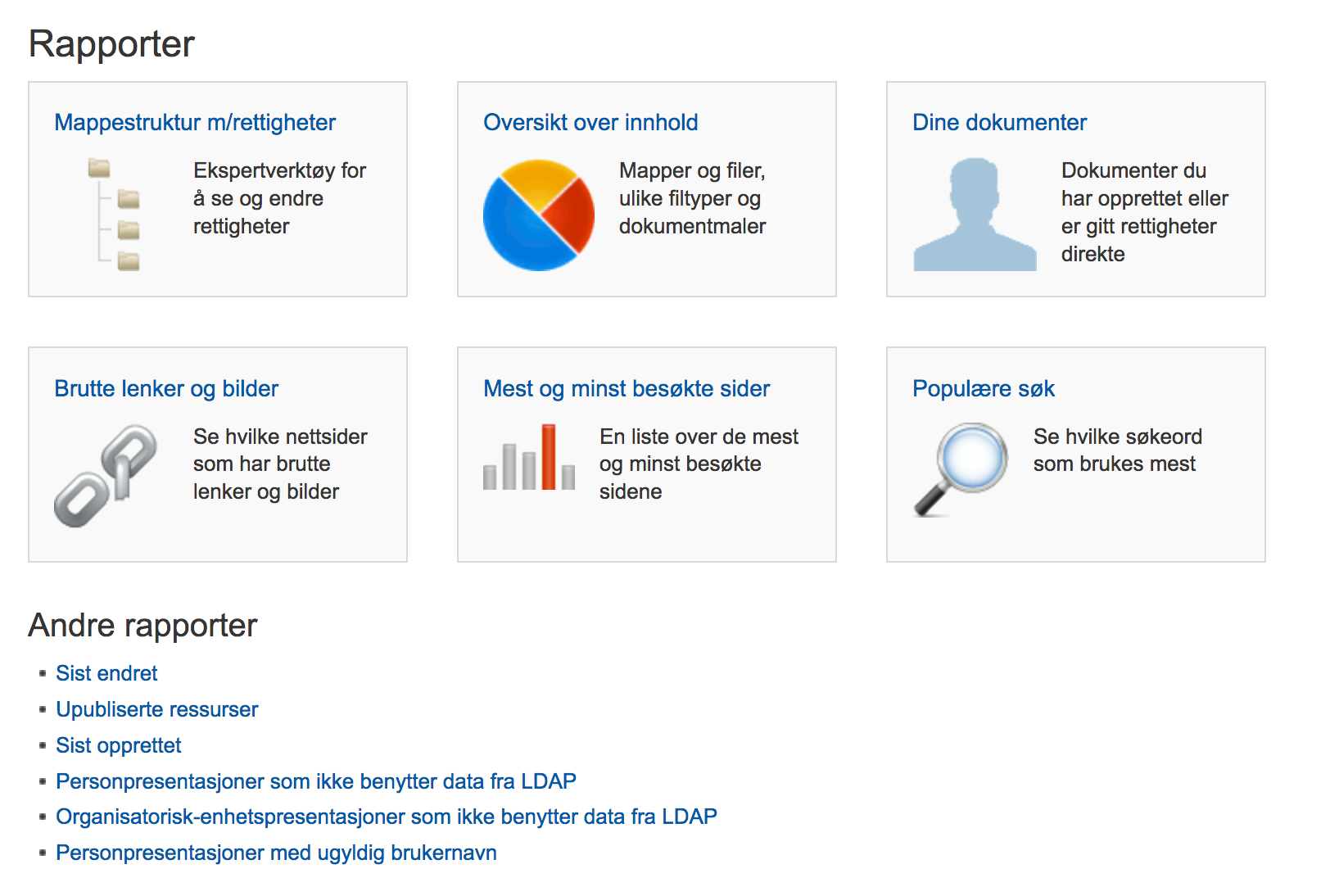 [Speaker Notes: Lenkebrudd, sist endret, dine dokumenter, mest populære søk, etc.]
Redaksjonelle verktøy for innholdsproduksjon
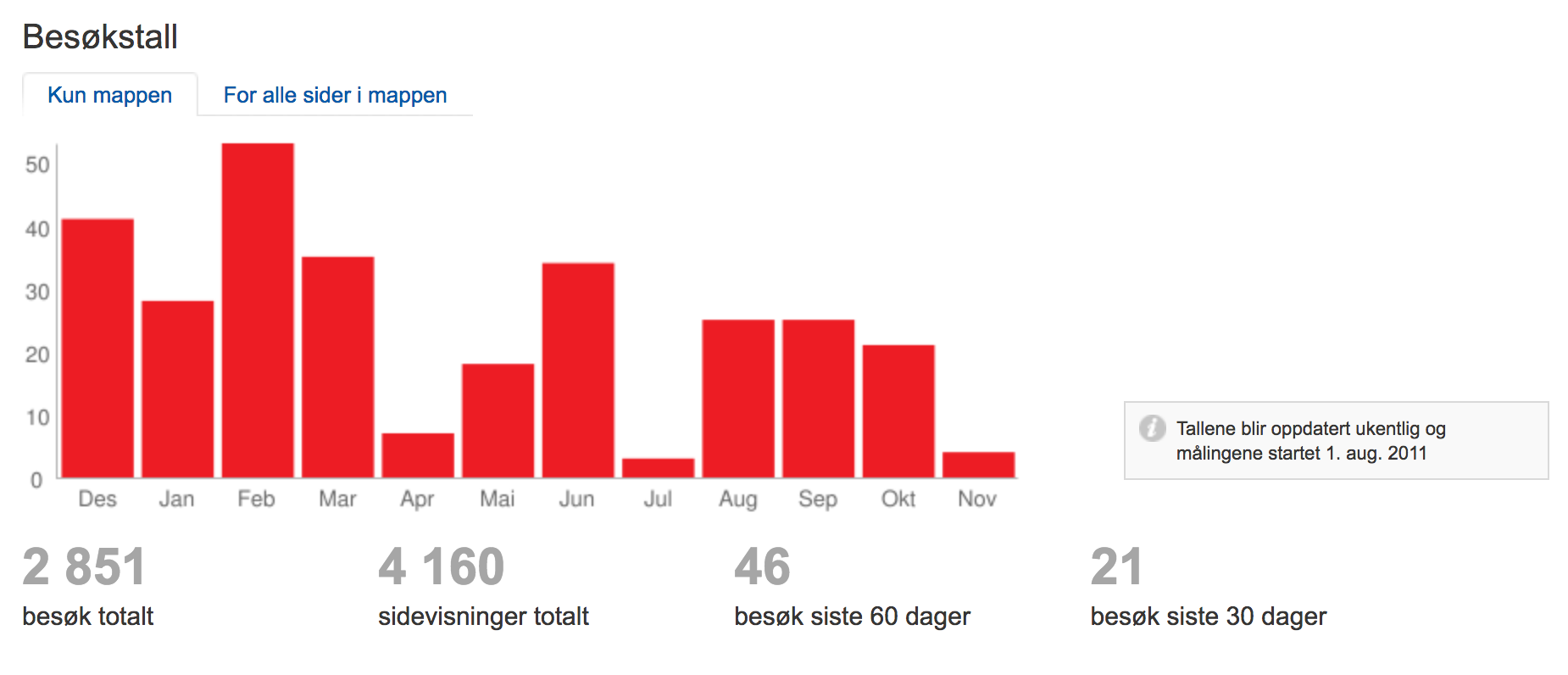 [Speaker Notes: Besøkstall på åpne og lukkede sider i administrasjonsgrensesnittet (fra GA)

I tillegg til dette er det enkelt å integrere hvilket som helst JS-basert skyløsning. Husk GDPR.]
Intra-/ekstranettløsningen
Som publiseringsløsningen ellers, men med spesifikk tilgangskontroll
Mulighet for eget design
Eksterne gis tilgang gjennom WebID-grupper, Feide-brukere eller gjestebrukere
Egen modul for personfisert inngangsportal
UiO har både en studentportal og ansattportal
[Speaker Notes: Tomm

Hvordan er intra-/ekstranettløsningen i deres system, og har det en typisk «Min side»? 

Her må vi ha skjermbilde på for-ansatte eller Mine studier. Evt. demo.]
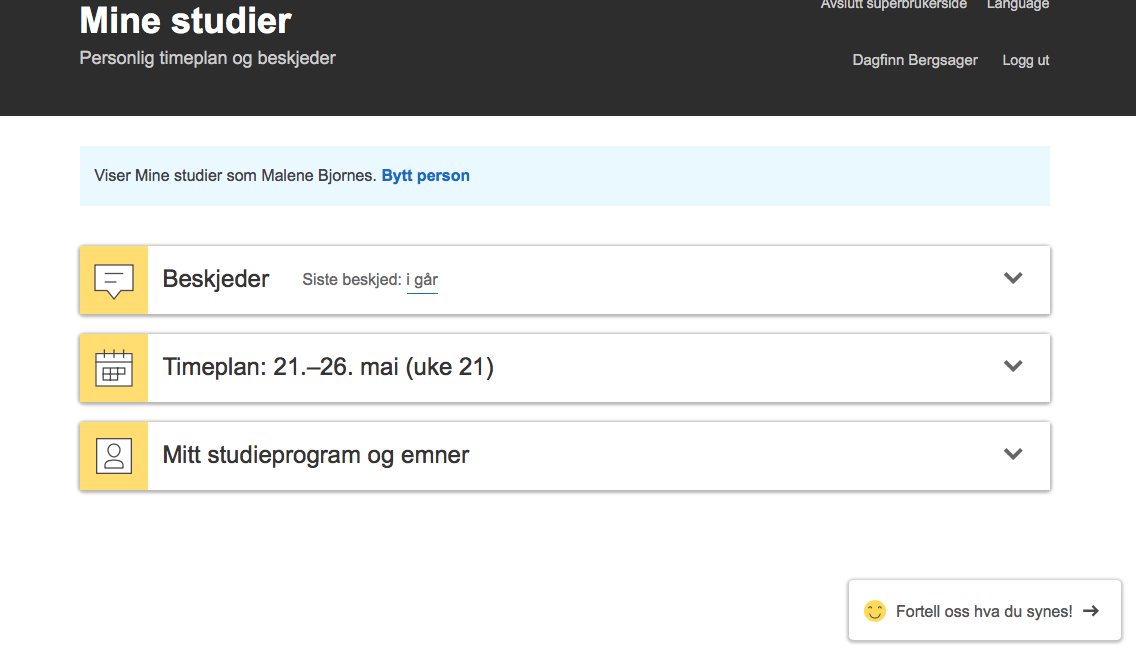 Hvordan takler løsningen søk?
Støtter både globalt og lokalt søk
Søker i åpen og lukket informasjon
Støtte for spesialsøk ala person eller emne
Et lærende søk 
Støtte for filtrering på metadata
Stavekontroll og nynorsk-støtte  
Basert Apache SOLR
I admin-modus: Tittel- og filnavnsøk
[Speaker Notes: Magnus]
Hvordan håndteres ulike språk?
Støtter i utgangspunktet alle språk
Malverk på nynorsk, bokmål og engelsk
Struktur på nettstedet styrer språk
Alle engelske sider ligger under /english 
Bokmål og nynorsk publiseres i samme struktur
Målform styres av publisist på den enkelte nettside
Publiseringsgrensesnittet finnes på bokmål, nynorsk og engelsk
Manuelt og automatisk styrte nyheter
Egen forsidemal som kan brukes hvor som helst på nettstedet
Forsiden kan vise nyheter fra alle deler av nettstedet
Enten automatisk eller med manuell godkjenning
Mulig å styre rekkefølge på saker
[Speaker Notes: Tomm

Hvordan håndtere manuelt og automatiske styrte nyhetsartikler til en «forside» som kan opprettes]
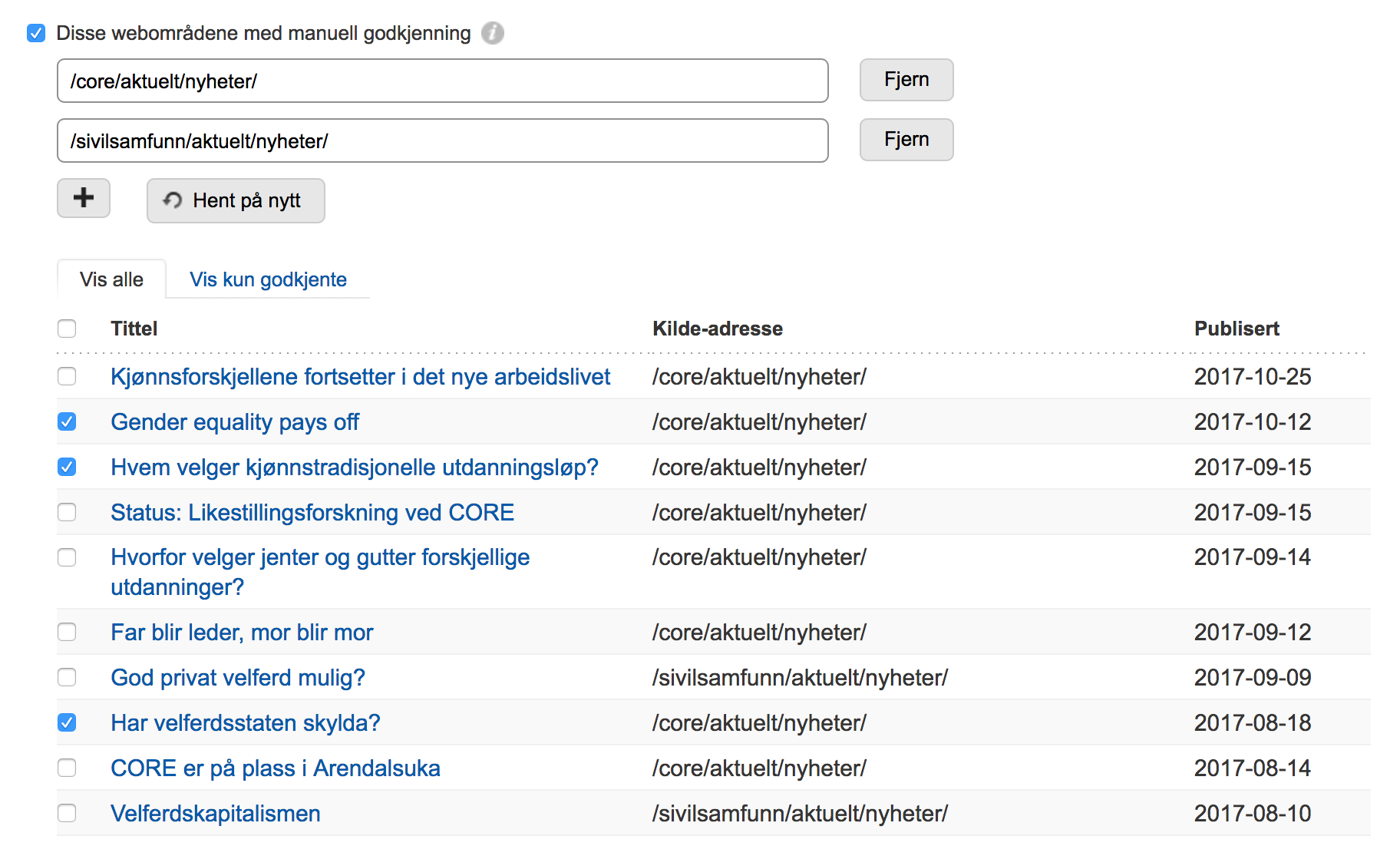 Integrasjoner mot sektorløsninger
Personer, grupper og enhetsdata fra SAP (gjennom Cerebrum/LDAP)
Publikasjoner fra Cristin på personer, prosjekter og enheter
Studieinformasjon fra FS og TP
Innlogging for brukere i Feide og WebID
Embedding av skjemaer fra Nettskjema
Ledige stillinger fra Jobbnorge
[Speaker Notes: Tomm

Integrasjonene er i det store og hele utviklet av oss. Dette har kompetanse på. 

Innebygde lettvektsfunksjoner for utveksling og innhenting av info. CMSet både leser og spiser ATOM/RSS.]
Kompetanse og prosjektgjennomføring
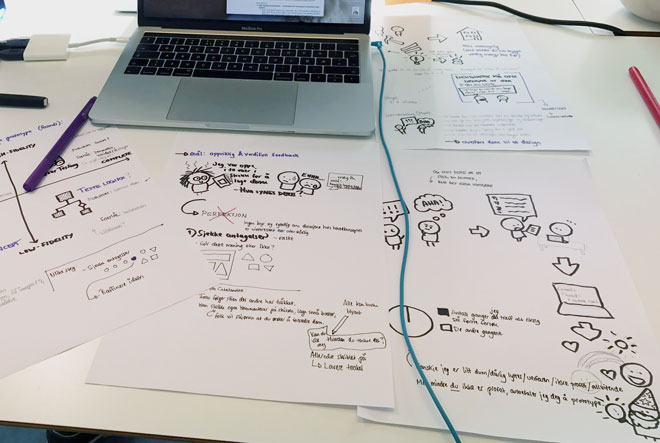 [Speaker Notes: Tomm]
Hvilken ekspertise kan dere tilby som kan være relevant for et webprosjekt
Prosjektledelse
Lang erfaring med innføring av CMSer i kunnskapsorganisasjoner
Eksperter på brukervennlighet og universell utforming
Migrering og konvertering av innhold
Spesialister på innhold, måling og på organisering av nettarbeid
Kurs og opplæring
[Speaker Notes: Tomm

I tillegg har vi rammeavtale med grafiske designer gjennom Netlife design.

Som en del av teknisk løsning så leverer vi eksperter på intergrasjon, frontend, backend, m.m.]
Utkast til plan – fase 1
Avklaring av rammer og utforming av avtale
Konsept
Analyse og behovskartlegging
Interaksjonsdesign og informasjonsarkitektur
Grafisk design
Teknisk vurdering
Avklaring av rammer og utforming av avtale
Konsept
Analyse og behovskartlegging
Interaksjonsdesign og informasjonsarkitektur
Grafisk design
Teknisk vurdering
Detaljert løsningsbeskrivelse
[Speaker Notes: Tomm]
Utkast til plan – fase 2
Oppsett nettsted
Migrering av innhold fra dagens nettsted
Publisering og kvalitetssikring av innhold
Teknisk implementasjon
Brukertest
Justeringer basert på brukertest
Lansering
[Speaker Notes: Tomm]
Forventinger til deltagelse fra UiT
Hovedprosjektleder
Leder det redaksjonelle løpet
Delta i en smidig prosess med hyppige leveranser og tilbakemeldinger
[Speaker Notes: Magnus]
Migrering
Utarbeide plan
Kartlegging av innhold
Hvilket innhold er viktigst å migrere
Vurdere eksportformat fra eksisterende CMS
Gjennomføre migrering
Testkonvertinger
Kvalitetssikring
Godkjenning
[Speaker Notes: Magnus

Mye erfaring fra dette. Fra f.eks. Easypublish, fra Drupal, Wordpress. XML-miljø her, jobbet med dokumentformat-behandling siden 90-tallet. Sitter i veggene.]
Opplæring
Opplæringspakke ved innføring
Redaktørkurs
Publisistkurs
Faste kurs hvert halvår?
Tilpasset deres behov
[Speaker Notes: Magnus]
Drift og vedlikehold
USIT drifter og vedlikeholder løsningen
Alltid på siste versjon
Data lagres på servere i Norge (UiO)
Oppgraderes på dagtid uten nedetid
Tåler ekstremt høy last (Varnish)
Stabilt og høy oppetid
[Speaker Notes: Magnus]
Teknisk plattform